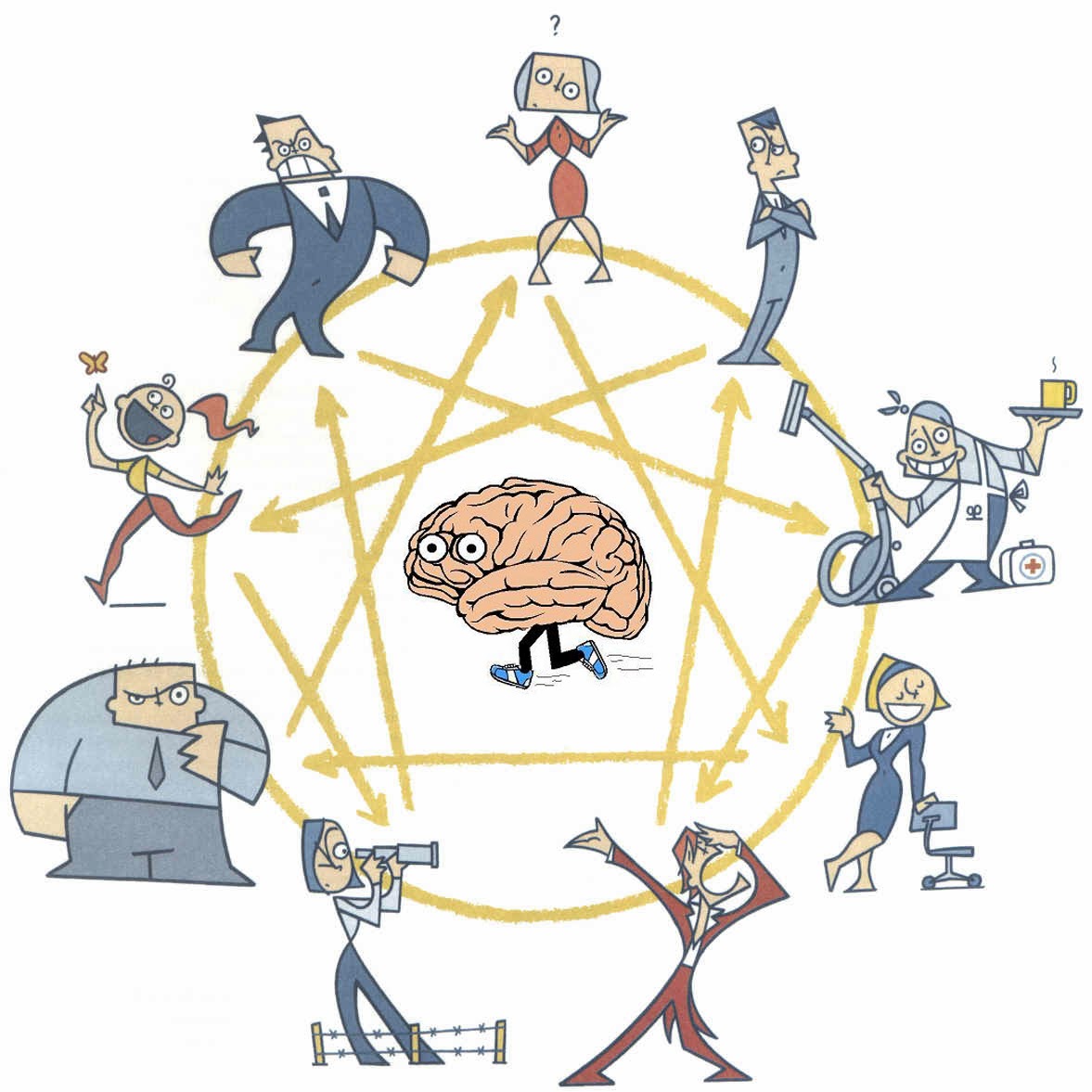 Teori Kepribadian dan Contoh Kepribadian
Kepribadian
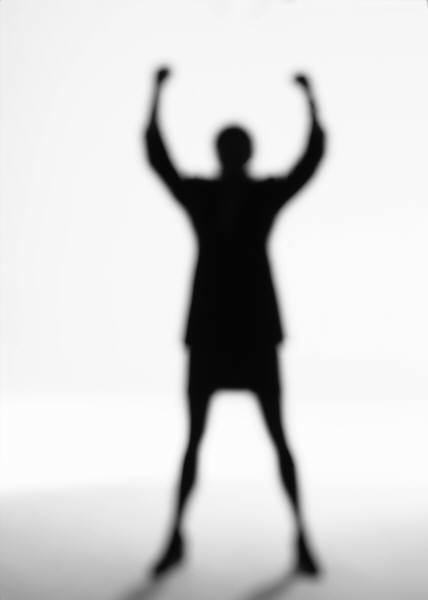 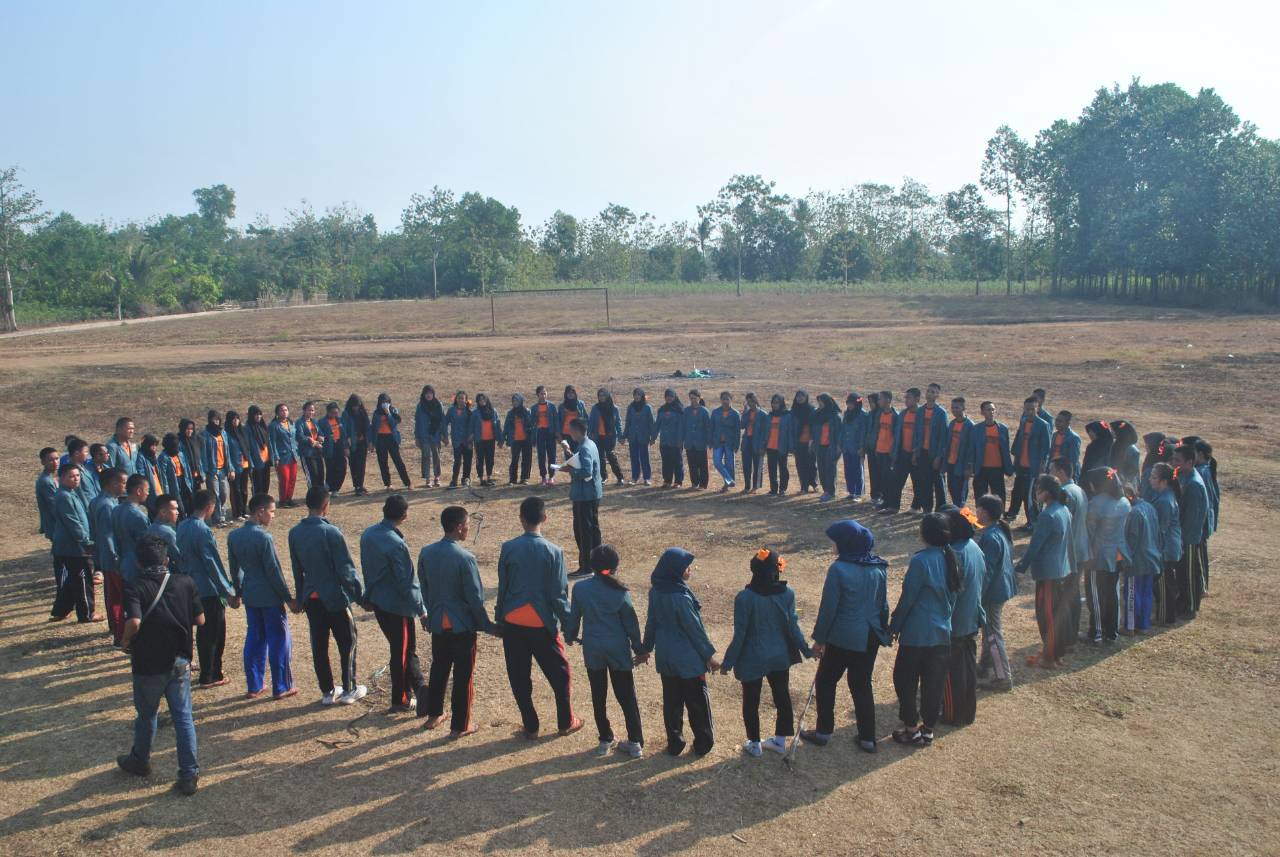 Apakah Kepribadian itu?
Para Psikolog
Pertumbuhan
Perkembangan
Sistem psikologis seseorang
Faktor-faktor Penentu Kepribadian
Sifat-Sifat Kepribadian
Takut
Ambisius
Setia
KARAKTERISTIK
Agresif
malu
Patuh
Malas
Myres-BriggsType Indicatir (MBTI)
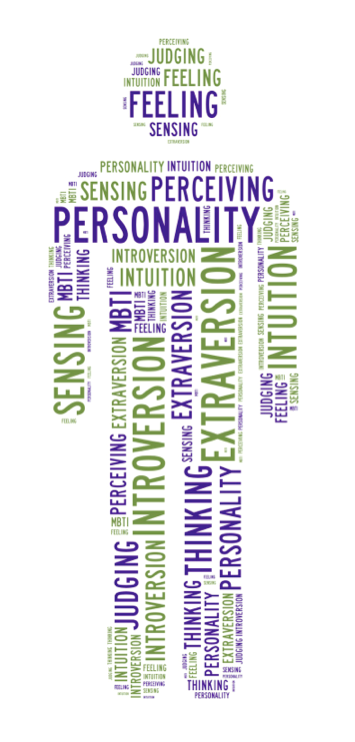 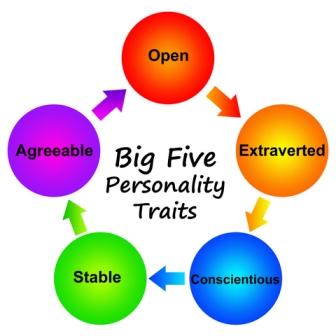 Cara Menilai Kepribadian
LIHAT FILM TTG SIFAT2 KEPRIBADIAN  MANUSIA  DI Vclass
TERIMAKASIH………